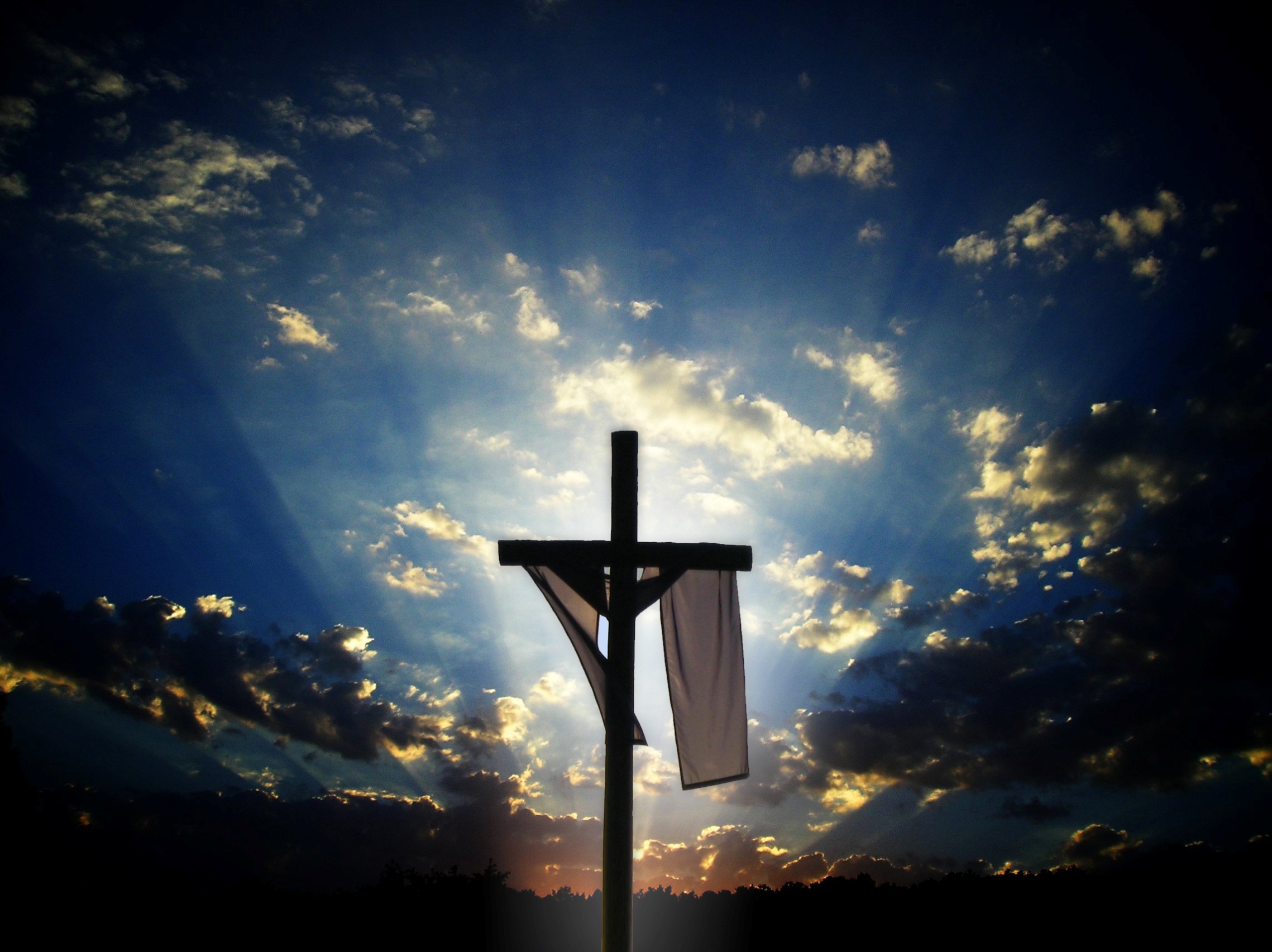 復活的確據
The Certainty 
of the Resurrection
林前15:1-11
1 Corinthians 15:1-11
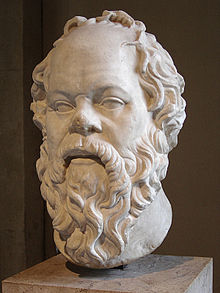 In one of Plato’s dialogues, 			there is an account of 					Socrates’ last day on earth. 			As he awaited execution, a group of his followers came to visit. Naturally the discussion turned to the subject of immortality. Where would the philosopher Socrates go after death? 
What lies beyond the grave? 
Could Socrates shed any light on these questions?
They talked all day, examining the questions from every angle they could. They concluded that it was almost impossible to attain any certainty about such questions in this present life. 
These Anti-Theist friends who assembled in the jail in Athens never found the sure word of God. But we have it. It is given to us in 1 Corinthians 15. Clearly, according to verse 12, some in Corinth doubted the resurrection of the dead and said so. So Paul begins this chapter by giving proofs of Christ’s resurrection.
Paul begins with the gospel that Christ died, was buried, and rose again on the third day. But can we justify such a contention? He lived; no intelligent being can deny that. He died; that fact nobody needs to deny. 
He died quivering on a cross after about six hours of agony and suffering. To be 
sure of his death, one of the soldiers 
pierced his side with a spear, and 
his blood were poured out to prove 
that he had died. They soldiers didn’t 
even take the trouble to break his legs,
 for he was clearly dead.
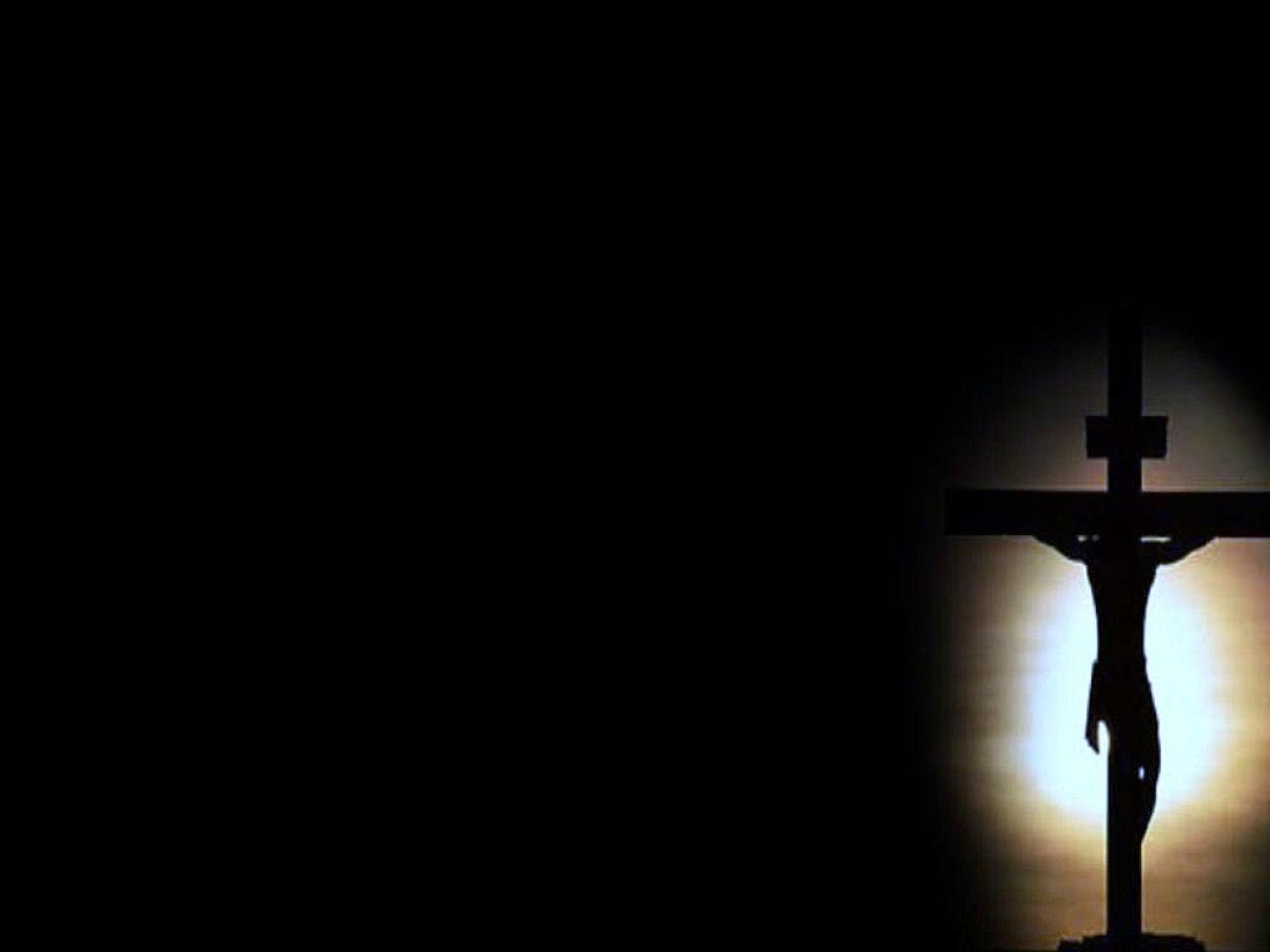 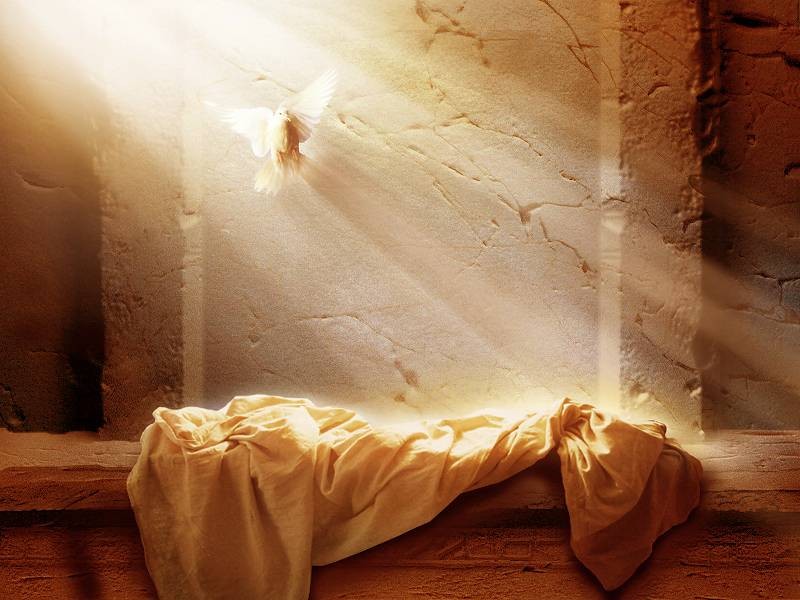 That is all well—but what about his resurrection? What are the proofs of that? Paul gives us three solid proofs in the text.
The testimony of Scripture (v.v.3-4)

The resurrection of Christ should not have been a surprise. Jesus often spoke of it.

“because he was teaching his disciples. He said to them, “The Son of Man is going to be delivered into the hands of men. They will kill him, and after three 
days he will rise.”(Mark 9:31)
But before Jesus spoke of it, it had been prophesied in the Old Testament. 

“After two days he will 
revive us; on the third day 
he will restore us, that we 
may live in his presence.”
 (Hosea 6:2)
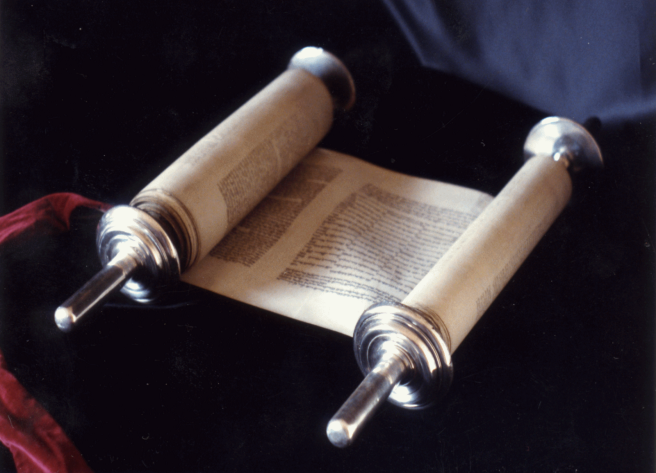 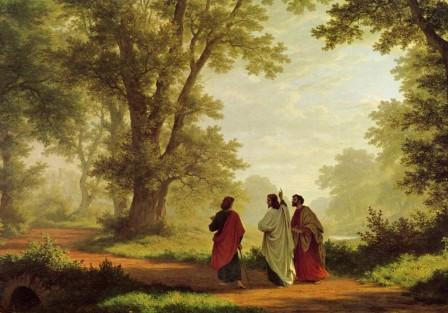 Jesus referred to these prophecies on the road to Emmaus (Luke 24:25-27). The scripture Jesus used were Psalms 16:10 and 68:18.
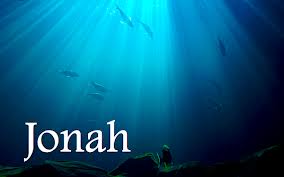 If we look at the principal Old Testament passage cited in the Gospels with respect to Jesus’ resurrection, we find the story of Jonah and the whale. “For as Jonah was three days and three nights in the belly of the whale, so will the Son of Man be three 				days and three nights in 				the heart of the earth” 						    (Matthew 12:40).
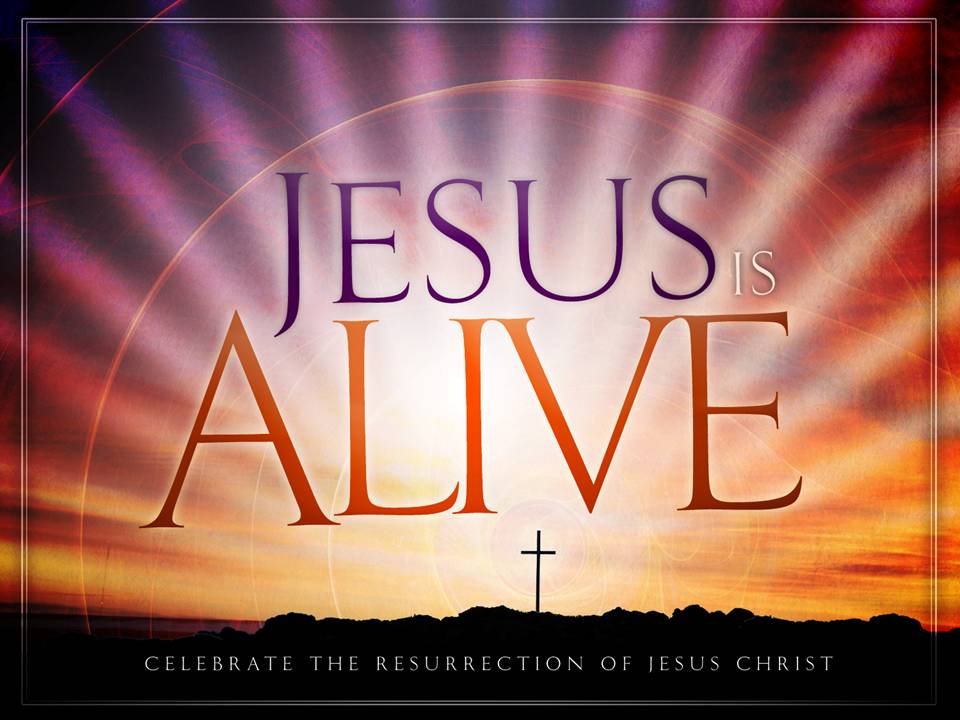 What shall we say of this kind of evidence? Fulfilled prophecy is the greatest and highest of all the attestations that Christ is truly the son of God and was raised from the dead.
Because the New Testament provides the primary historical source for information on the resurrection, many critics during the 19th century attacked the reliability of these biblical documents. By the end of the 19th century, however, archaeological discoveries had 
confirmed the accuracy
of the New Testament 
manuscripts.
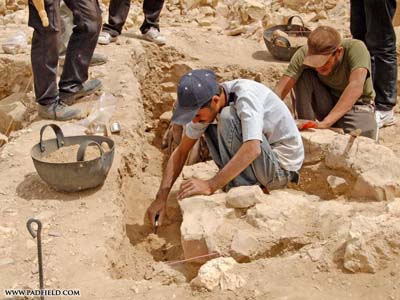 Discoveries of early 
papyri bridged the gap 
between the time of 
Christ and existing 
manuscripts from a 
later date. Those findings increased scholarly confidence in the reliability of the Bible. Coinciding with the papyri discoveries, an abundance of other manuscripts came to light (over 24,000 copies of early New Testament manuscripts are known to be in existence today).
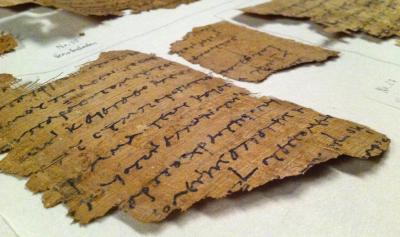 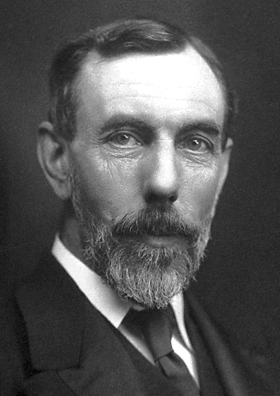 Sir William Ramsay, who 				spent 15 years attempting to 			undermine Luke credentials as a historian, and to refute the reliability of the New Testament, finally concluded: "Luke is a historian of the first rank . . . This author should be placed along with the very greatest of historians. "
2. The testimony of eyewitnesses (vv.5-7)

If one man told you that he saw a meteorite streaked across the sky and exploded somewhere, you may or may not believe it. If ten people told you that they all saw the same thing, you would have to be impressed. If five hundred people told you that they saw the same thing at the same time, you could not doubt the veracity of their statements.
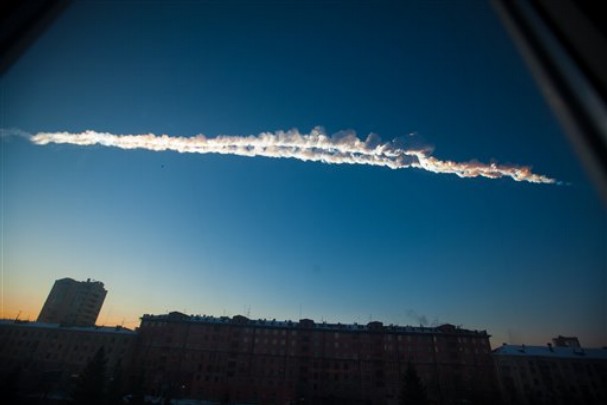 A meteorite streaked across the sky and exploded over central Russia on Feb. 15 2013, raining fireballs over a vast area and causing a shock wave that smashed windows, damaged buildings and injured 1,200 people. What those people said was the truth.
Paul next releases a list of those who had seen Christ. The word “SEEN” refers to seeing with the eye as opposed to a vision or a hallucination. This is also strong evidence. 

How do you prove anything? 
In a court of law, we determine 
the credibility of a case by the 
number, agreement, and 
reliability of witnesses.
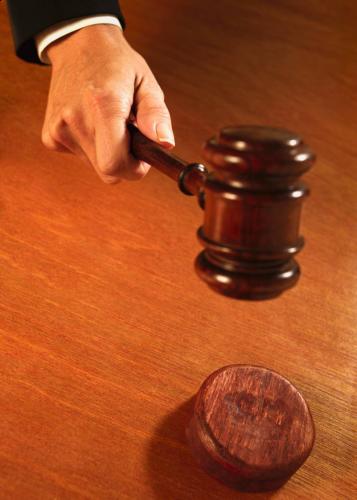 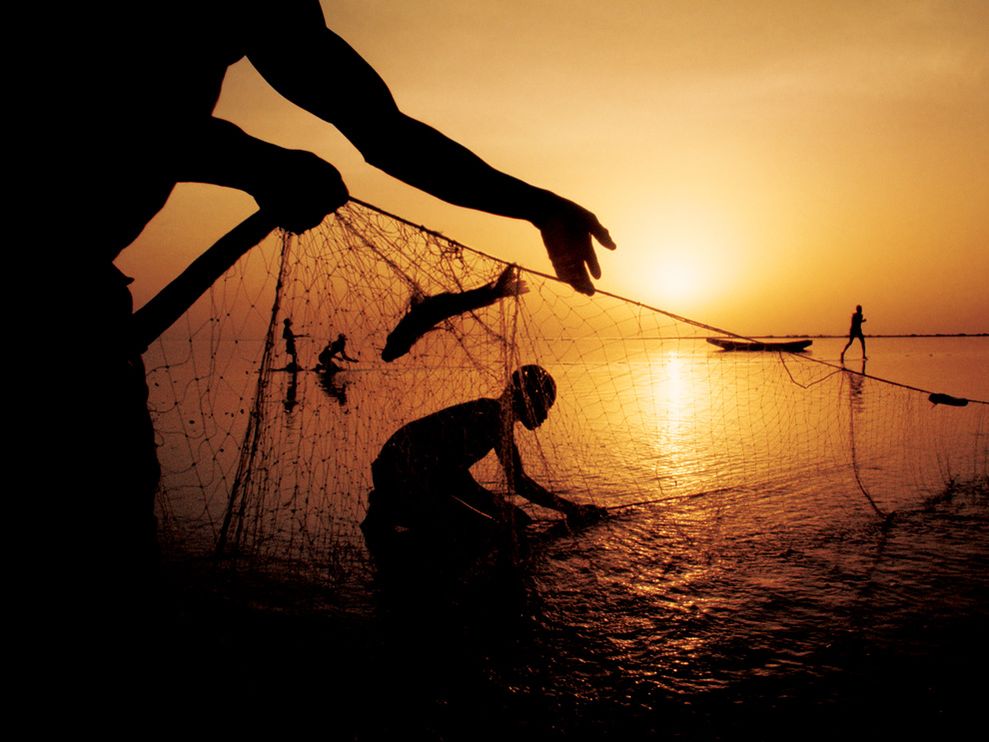 A. The resurrected Christ was seen by Peter and then by the rest of twelve disciples (v.5).
B. The resurrected Christ was seen by five hundred brethren at one time. When Paul wrote this, most of these people were still alive and could have been questioned if				 his readers had desired				 to do so (v.6).
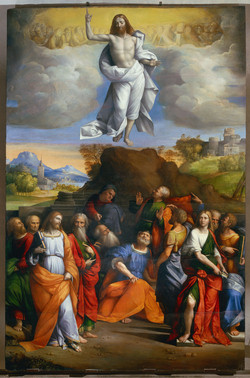 C. The resurrected Christ was seen by 
James. 

James was the half 
brother of our Lord. 
At the time he saw 
Jesus, he and his family did not believe Jesus was the Messiah until after the resurrection.
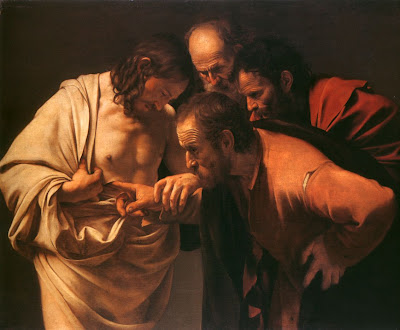 3. The testimony of a changed life (vv.8-10)

  Paul’s last, and perhaps strongest,     
  argument is a personal testimony of the   
  change Christ had made in his life. Paul 
  would certainly be classified as a hostile 
  witness. He was devoting his life to 
  destroying Christianity at that time. 
  The resurrected Christ was seen by the 
  apostle Paul himself on the road to 
  Damascus. His life was totally changed 
  since then.
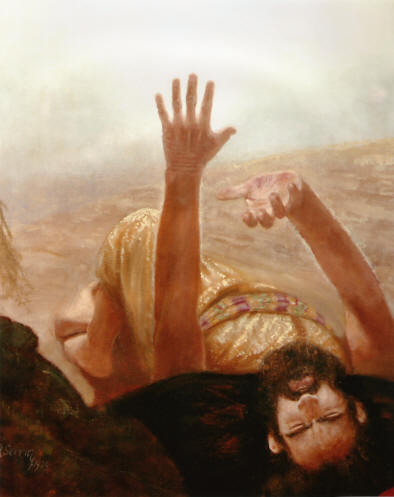 He tells about his past life.
 “I persecuted the Christ of 
God”(v.9).

B. He tells what wade the 
difference in his life. “But by the grace of God I am what I am” (v.10).

C. He tells about his changed life: 
“I labored more abundantly than they all” (v.10).
In essence, Paul’s words here have all the ingredients of a good testimony.

Paul says, “You know what I used to be, you know what I am now: meeting the resurrected Christ is what made the difference.
Conclusion:
Here are the three convincing evidences of the resurrection: 

the testimony of Scripture, 

the testimony of eyewitnesses,

the testimony of a changed life.
Dear brothers and sisters, God has a most important purpose in your life. 
You are the perfect witness for the resurrected Christ.

Praise the Lord! Christ is alive! 
He is living forever.
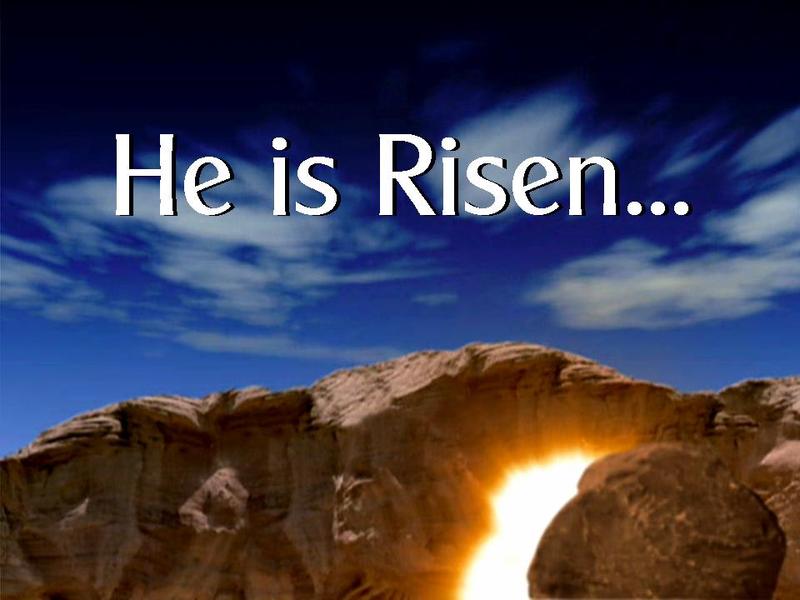